ผลการดำเนินงาน ปีงบประมาณ 2562
กลุ่มงานการแพทย์แผนไทยและการแพทย์ทางเลือก
สำนักงานสาธารณสุขจังหวัดปราจีนบุรี
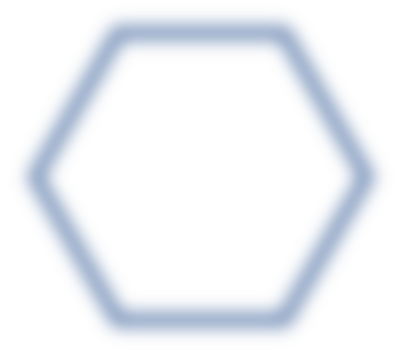 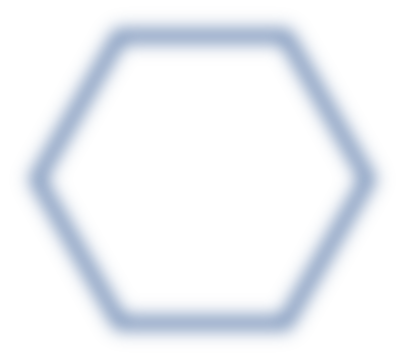 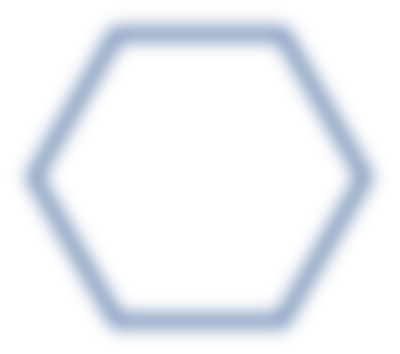 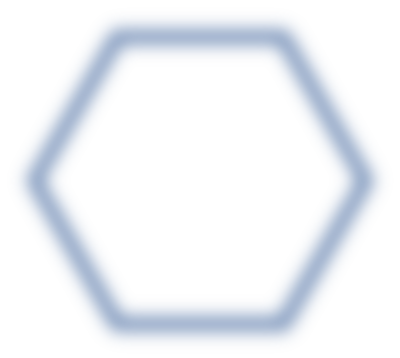 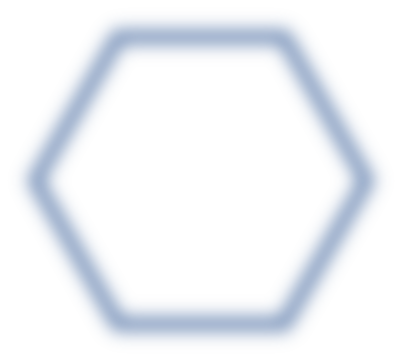 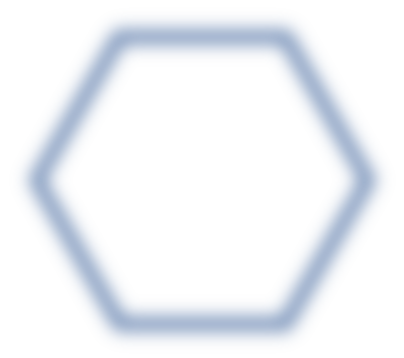 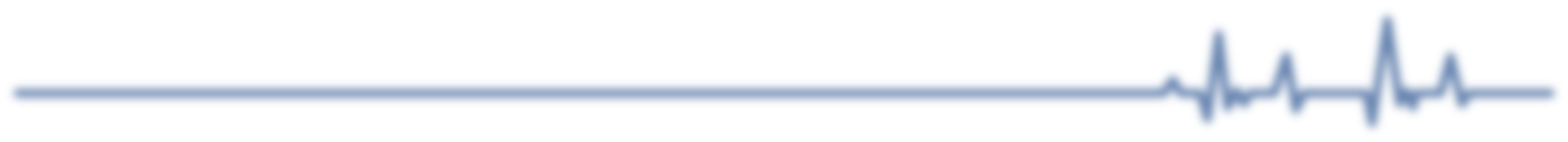 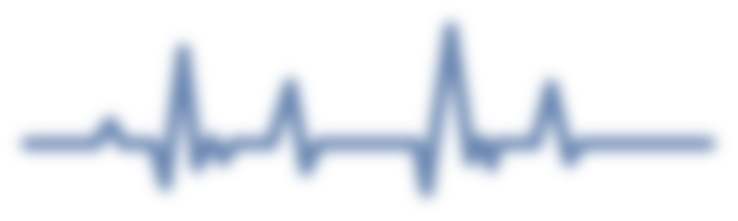 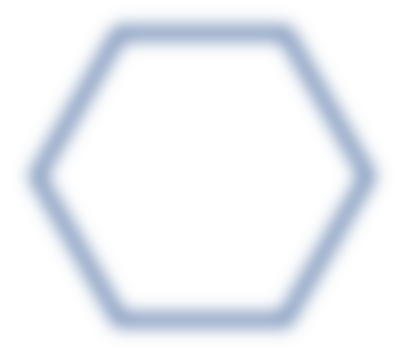 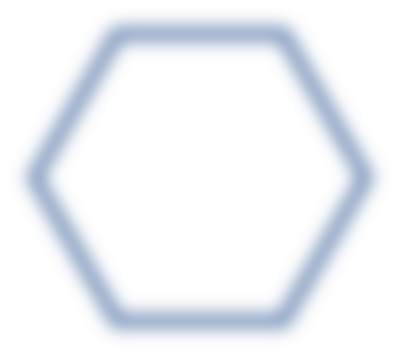 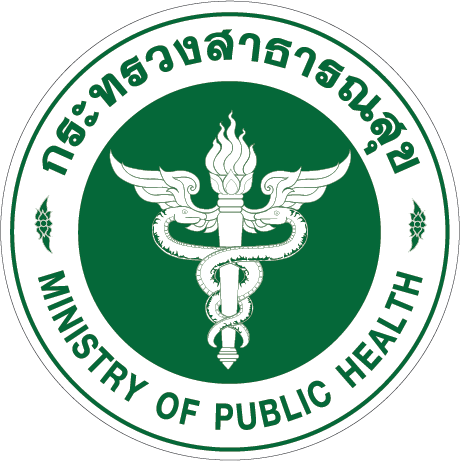 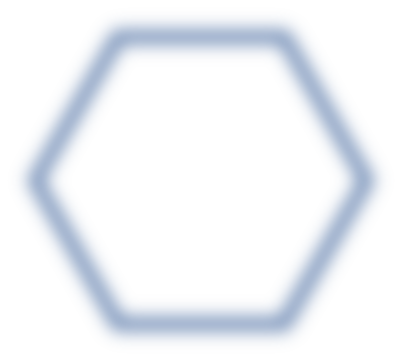 เป้าหมาย : มีผู้ป่วยนอกได้รับบริการแพทย์แผนไทยฯ ร้อยละ 18.5 (ไม่รวมส่งเสริมป้องกัน)
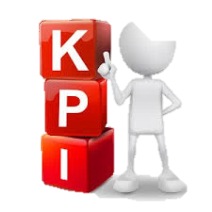 ตัวชี้วัดการดำเนินงานในปีงบประมาณ 2562
ข้อมูลจาก HDC ณ วันที่ 1  ต.ค. 2562
เป้าหมาย : มีผู้ป่วยนอกได้รับบริการแพทย์แผนไทยฯ ร้อยละ 18.5 (ไม่รวมส่งเสริมป้องกัน)
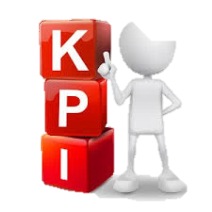 ตัวชี้วัดการดำเนินงานในปีงบประมาณ 2562
ข้อมูลจาก HDC ณ วันที่ 1  ต.ค. 2562
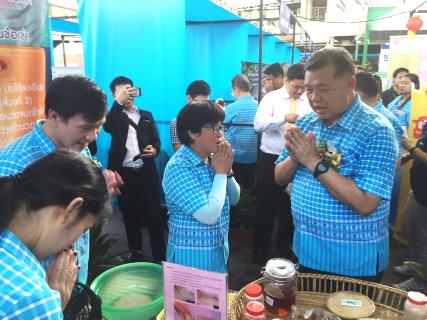 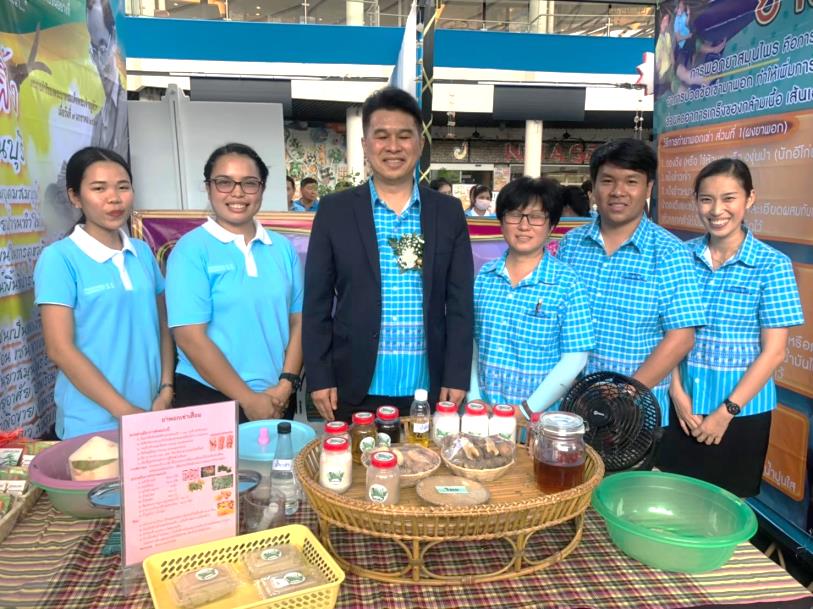 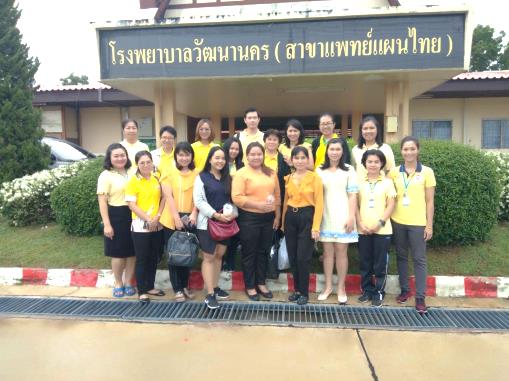 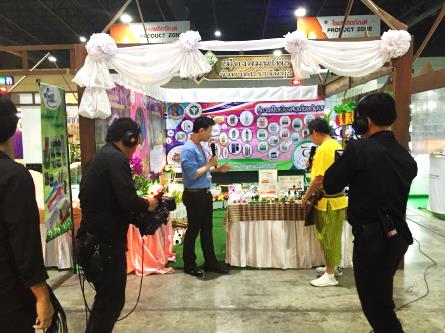 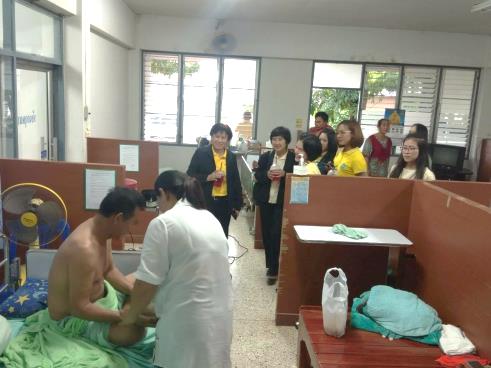 มหกรรมแพทย์แผนไทย
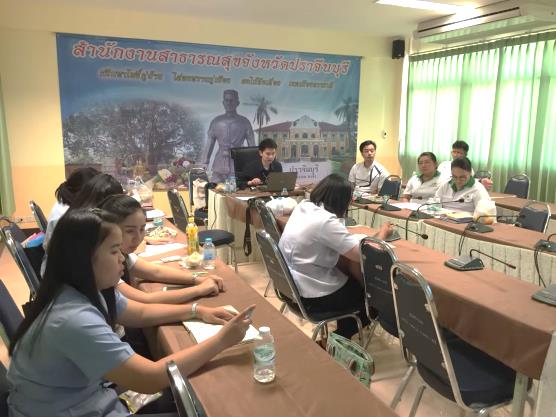 ศึกษาดูงาน วัฒนานคร โมเดล
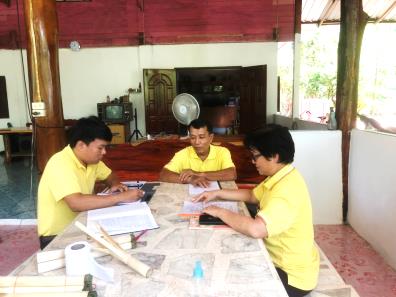 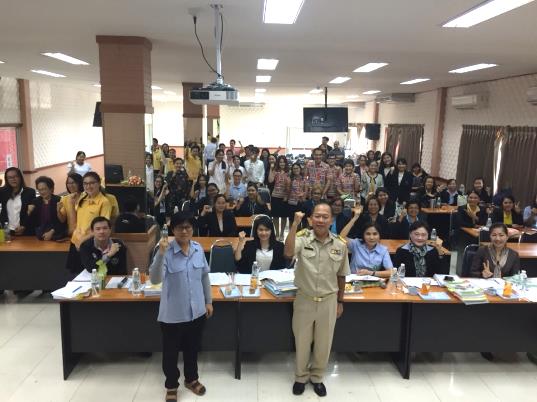 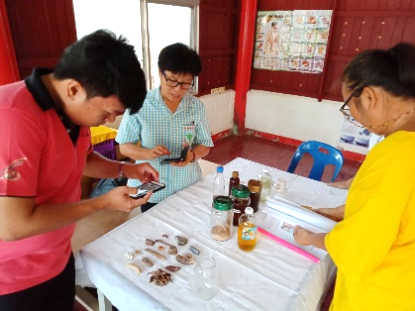 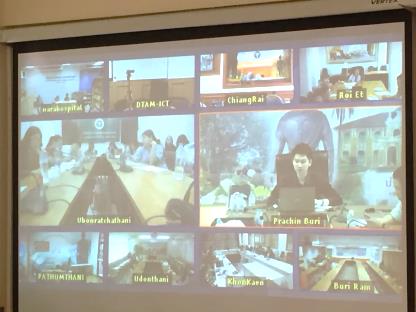 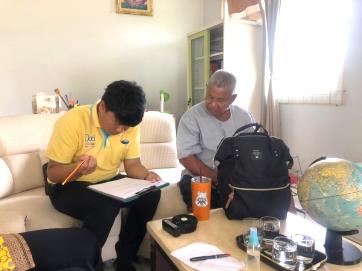 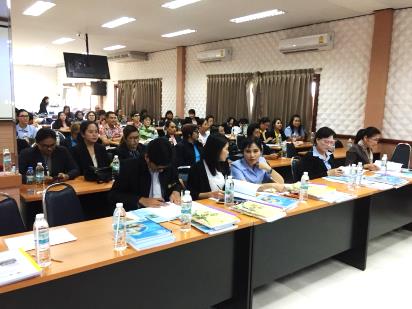 อบรมทางไกลฯ
รวบรวมตำรับ ตำรายา องค์ความรู้หมอพื้นบ้าน
ประกวดพื้นที่ต้นแบบฯ
ปัญหาอุปสรรคการดำเนินงาน
1. บุคลากรแพทย์แผนไทยไม่เพียงพอ
2. การพัฒนาต่อยอดองค์ความรู้และนวัตกรรมด้านการแพทย์แผนไทย
3. รายการยาสมุนไพรไม่ครอบคลุมต่อการให้บริการ
4. ราคายาสมุนไพรค่อนข้างสูง
5. ขาดความต่อเนื่องในการดำเนินงาน(งบประมาณไม่ต่อเนื่อง)ในการจัดสรรยาสมุนไพร
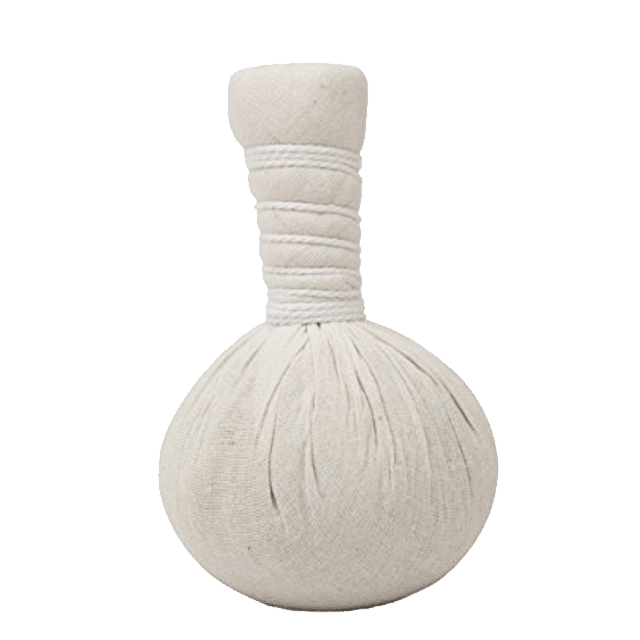 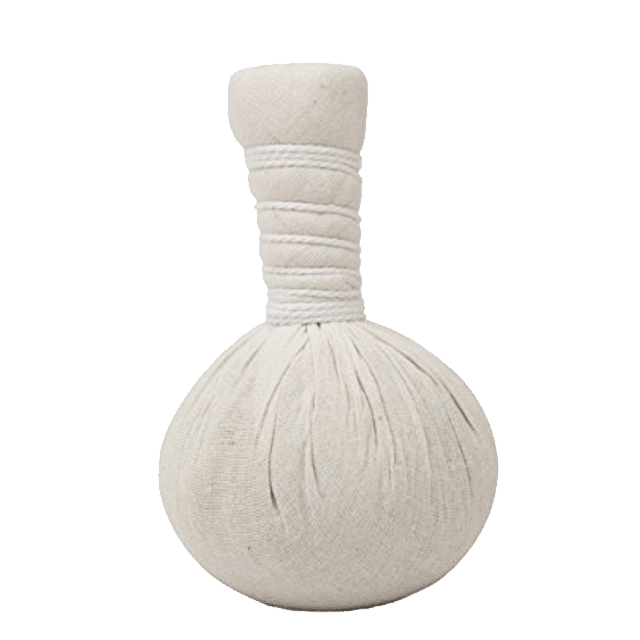 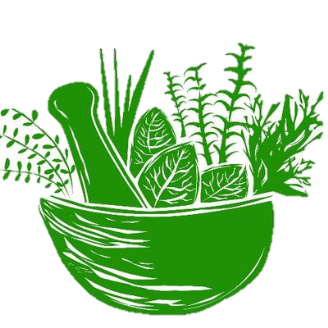 แนวทางการพัฒนาปี 2563
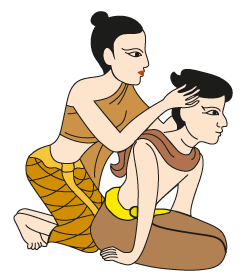 1. จัดอบรมผู้ให้บริการด้านการนวดไทย
2. อบรมเพิ่มศักยภาพบุคลากรด้านการแพทย์แผนไทย
3. บูรณาการงานด้านการแพทย์แผนไทยฯ กับหน่วยงานภาครัฐและเอกชน
4. สนับสนุนเสริมสร้างโอกาสให้แพทย์แผนปัจจุบันและสหวิชาชีพเข้ามามีส่วนร่วม
ในการจัดบริการ การจ่ายยาสมุนไพร
5. กำหนดกรอบรายการยาสมุนไพรระดับจังหวัด
6. กันงบ UC ตามสัดส่วนประชากร
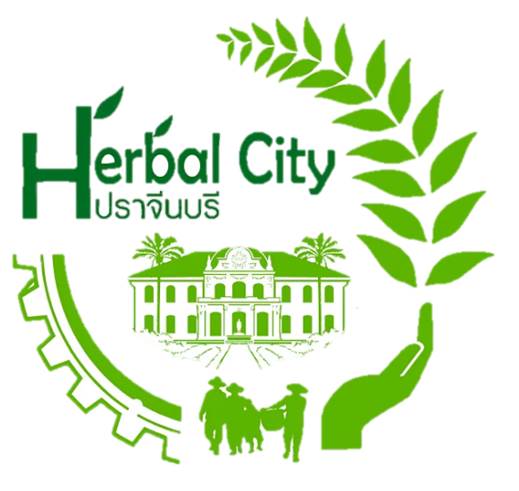 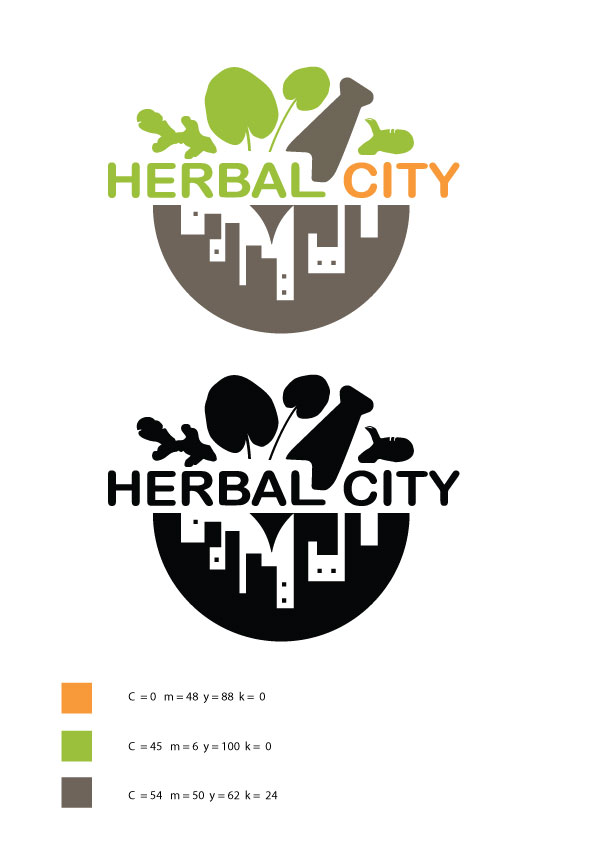 ผลการดำเนินงานตามตัวชี้วัดเมืองสมุนไพร
ปีงบประมาณ 2562
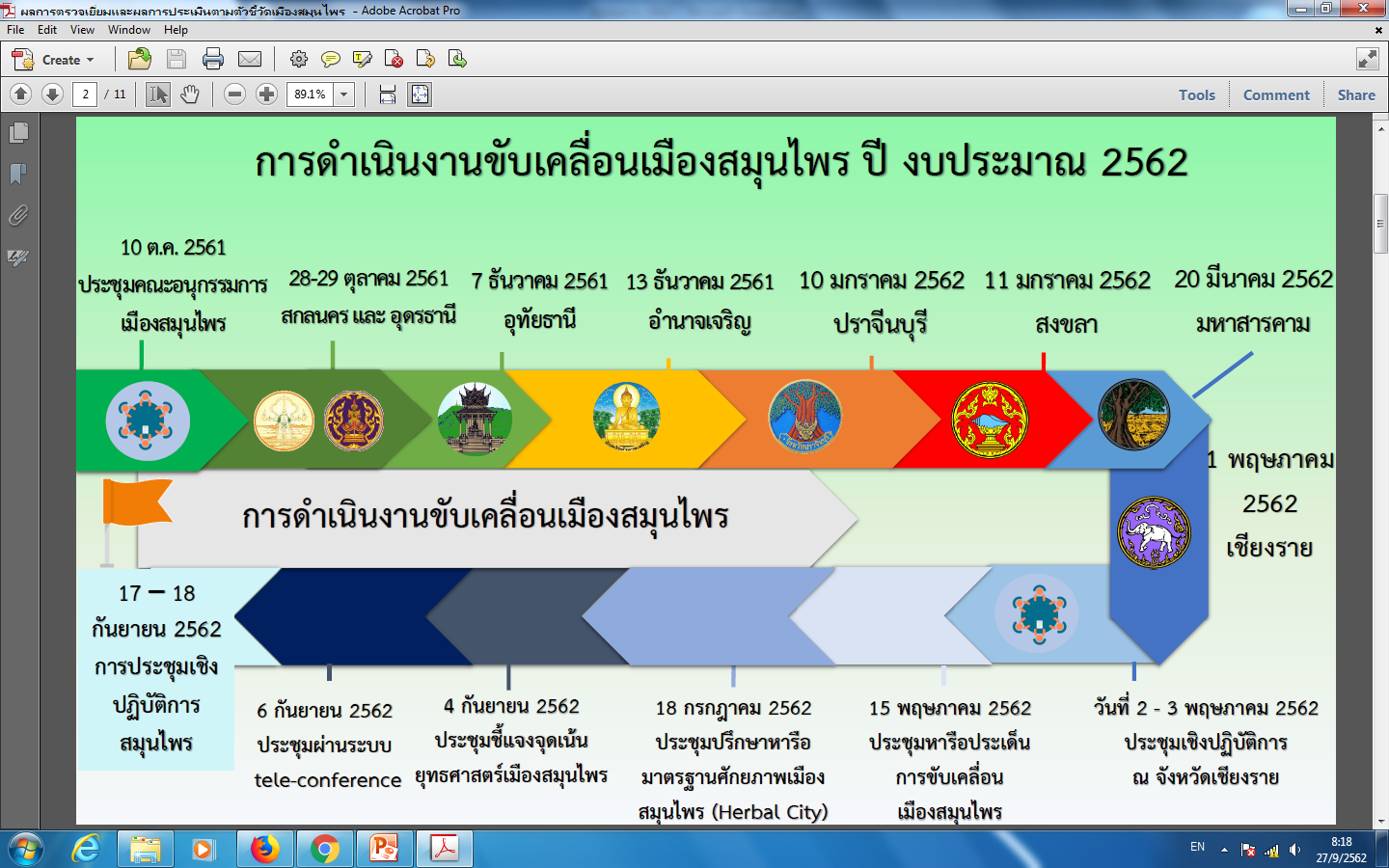 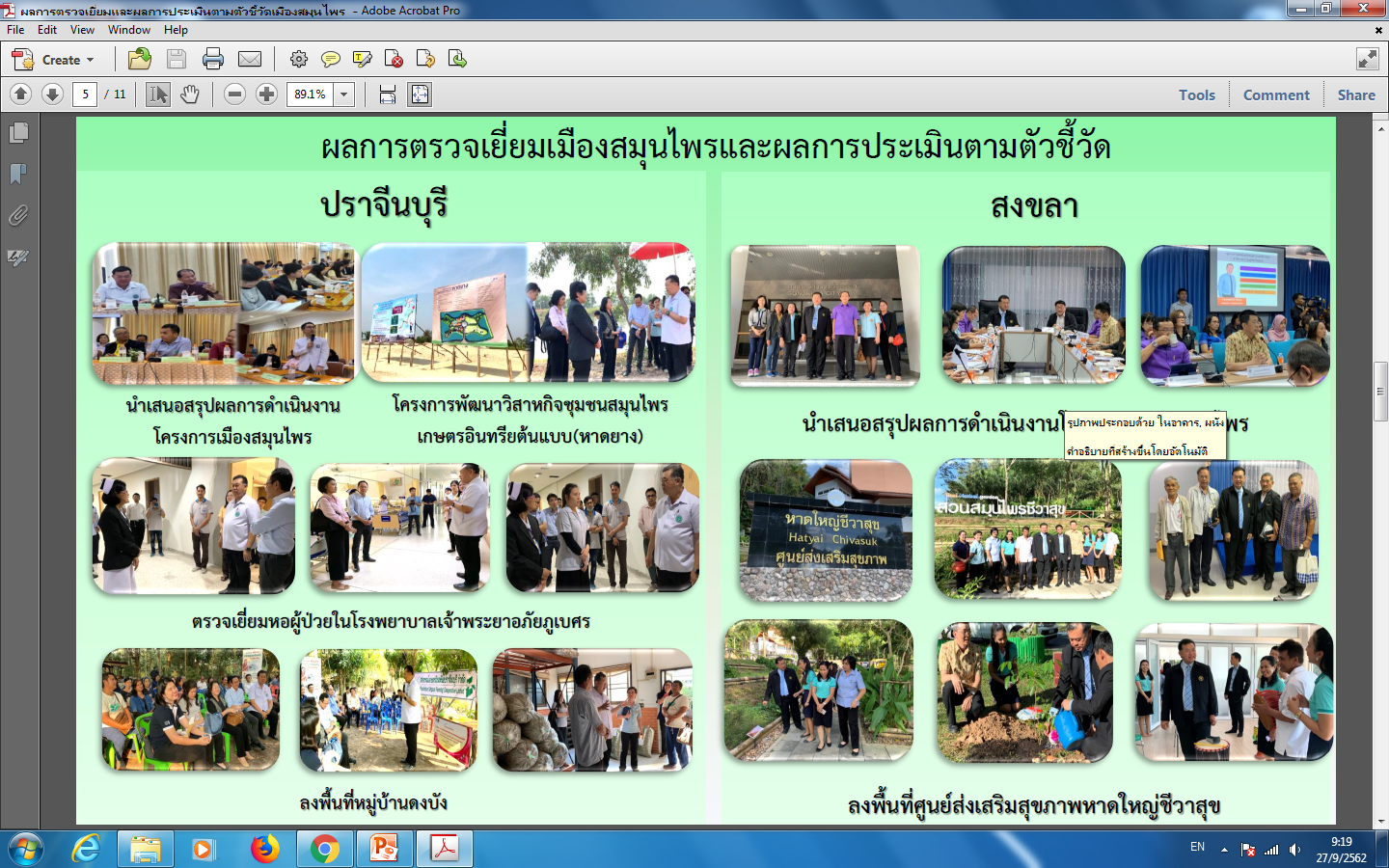 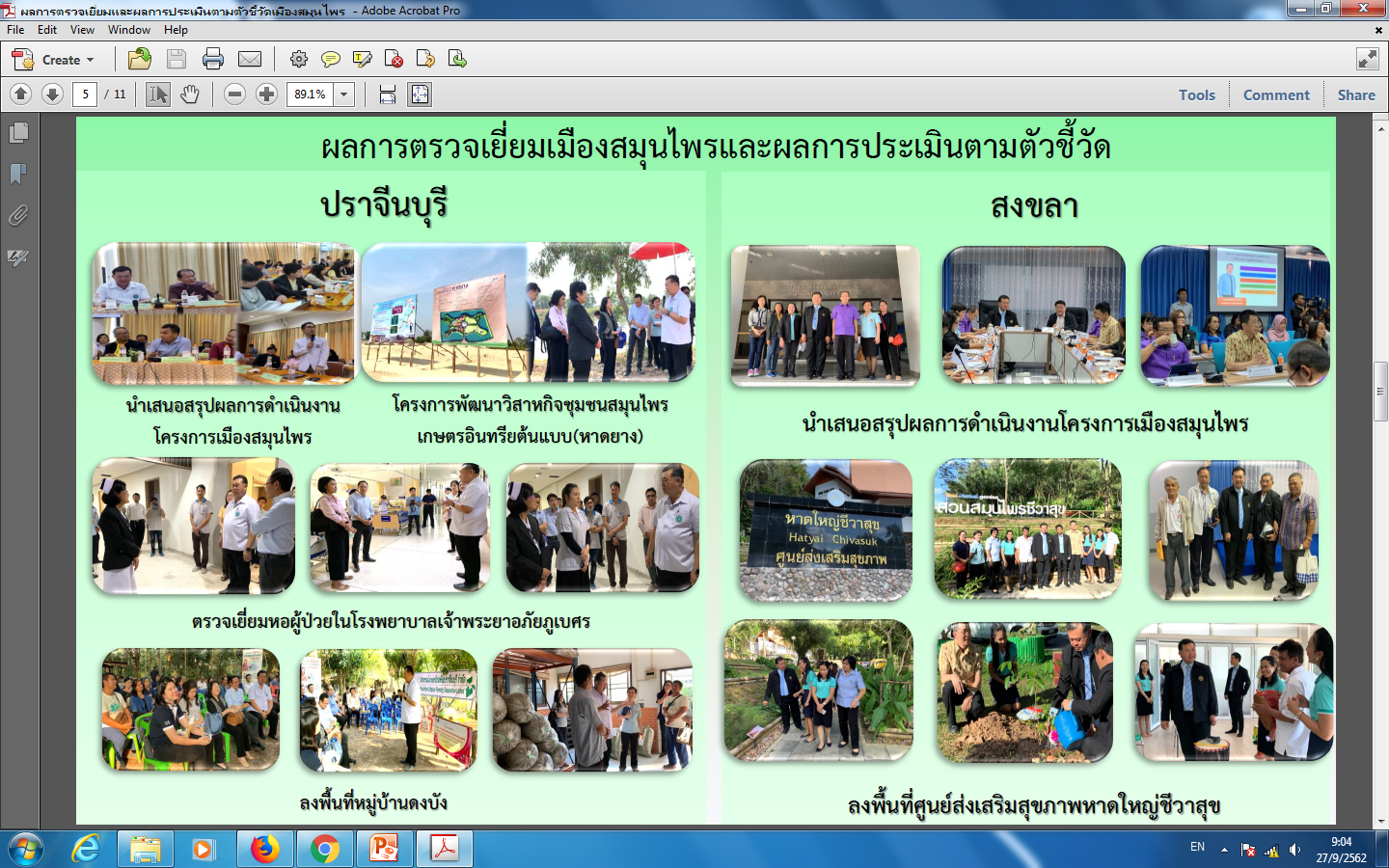 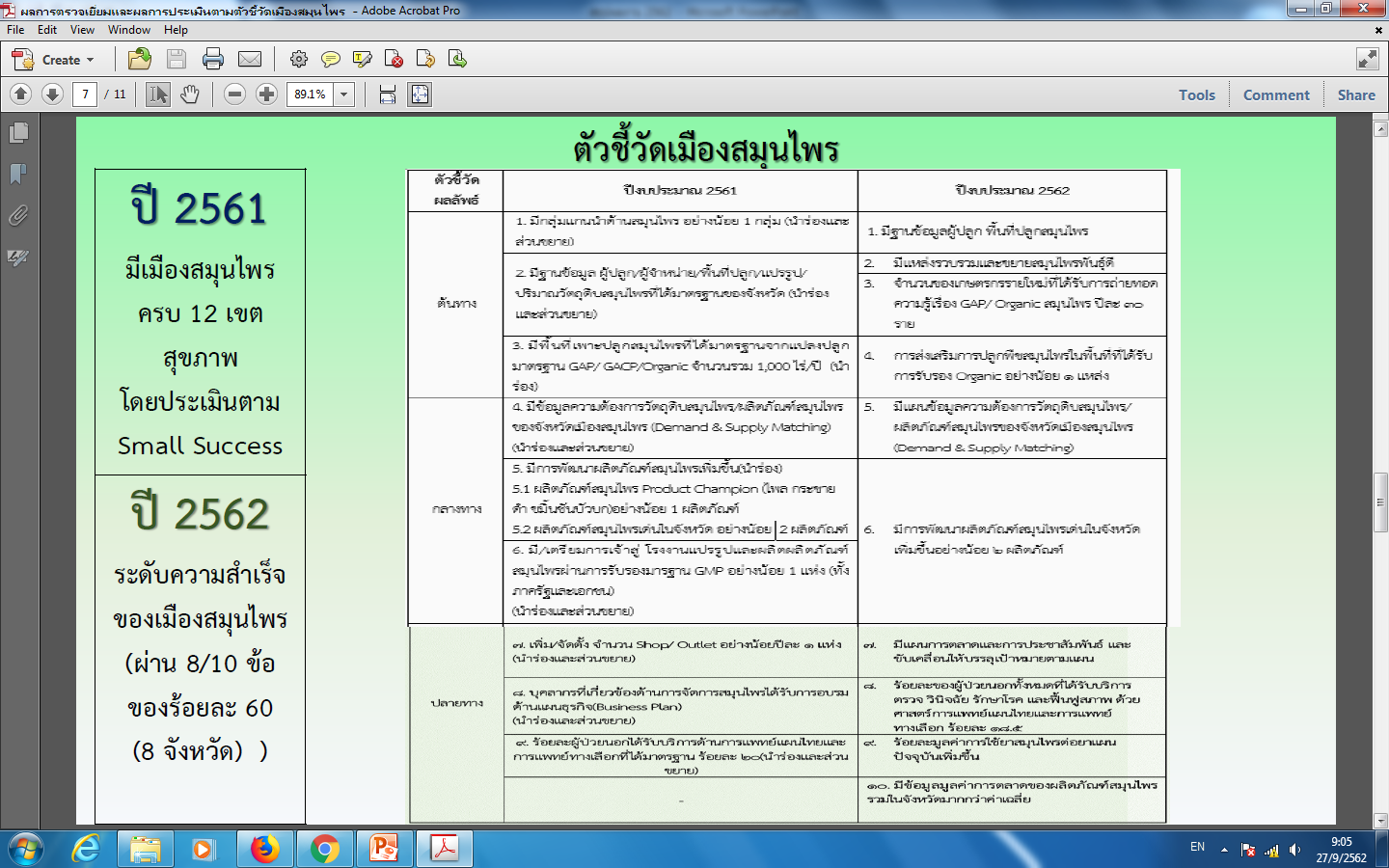 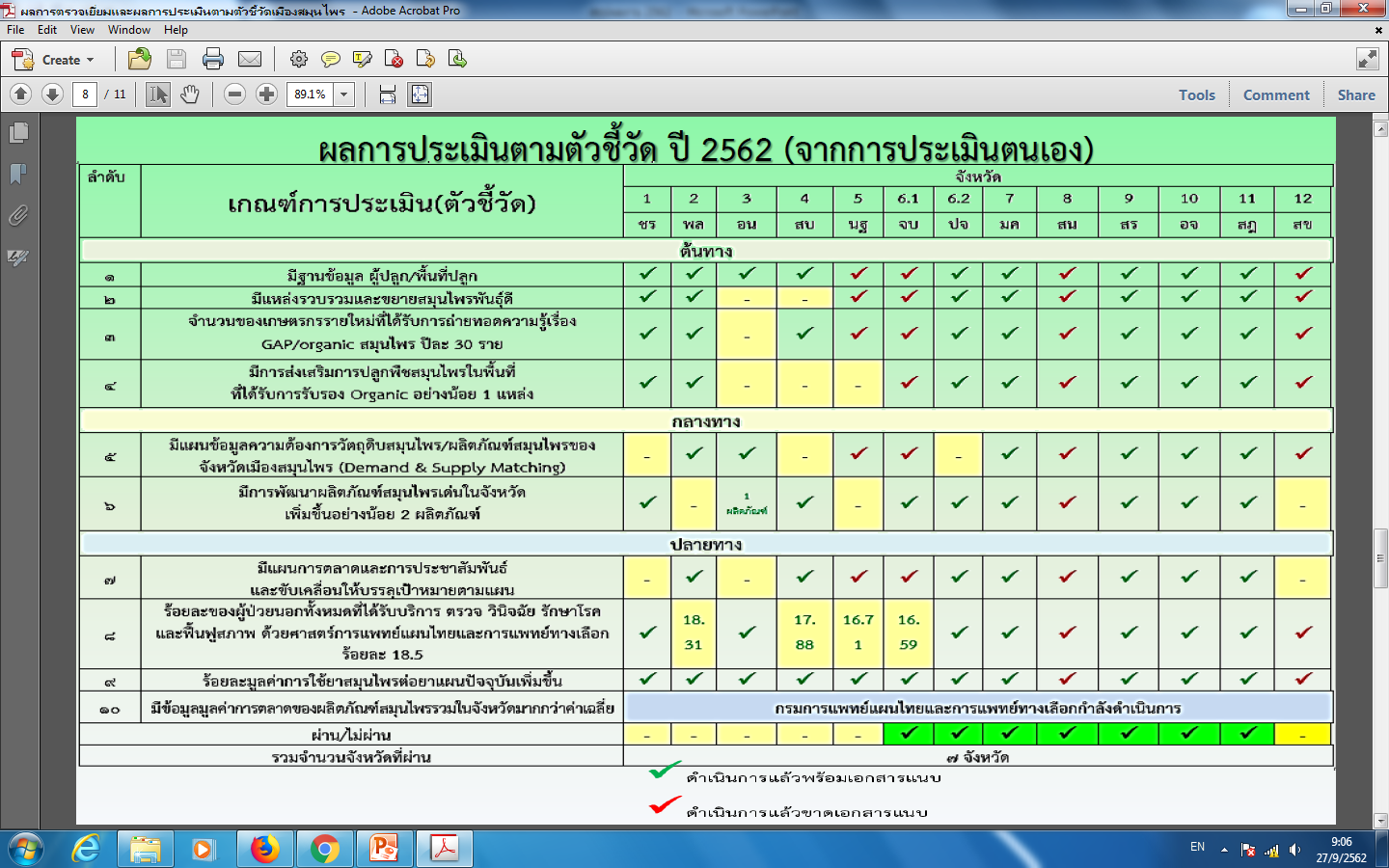 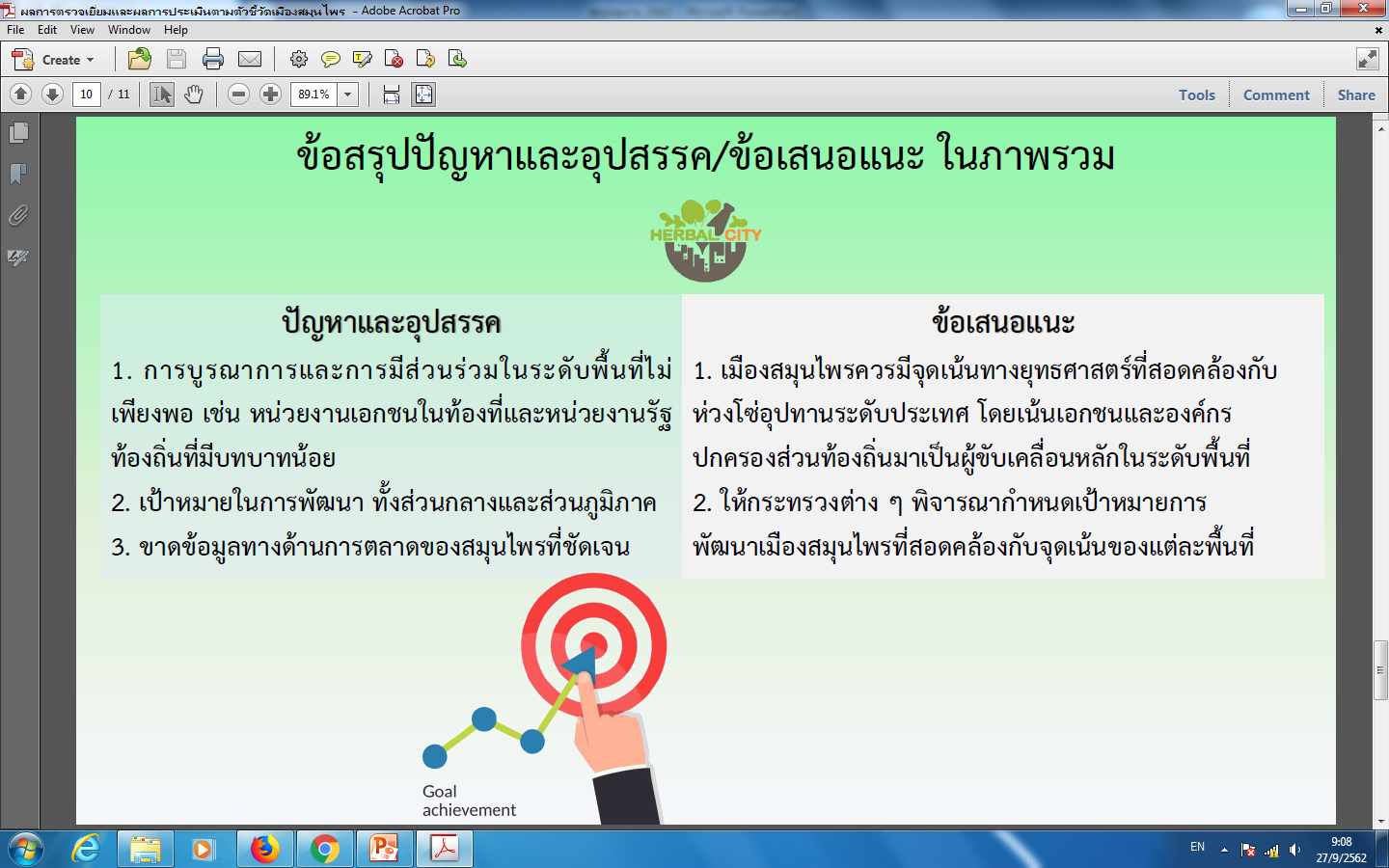 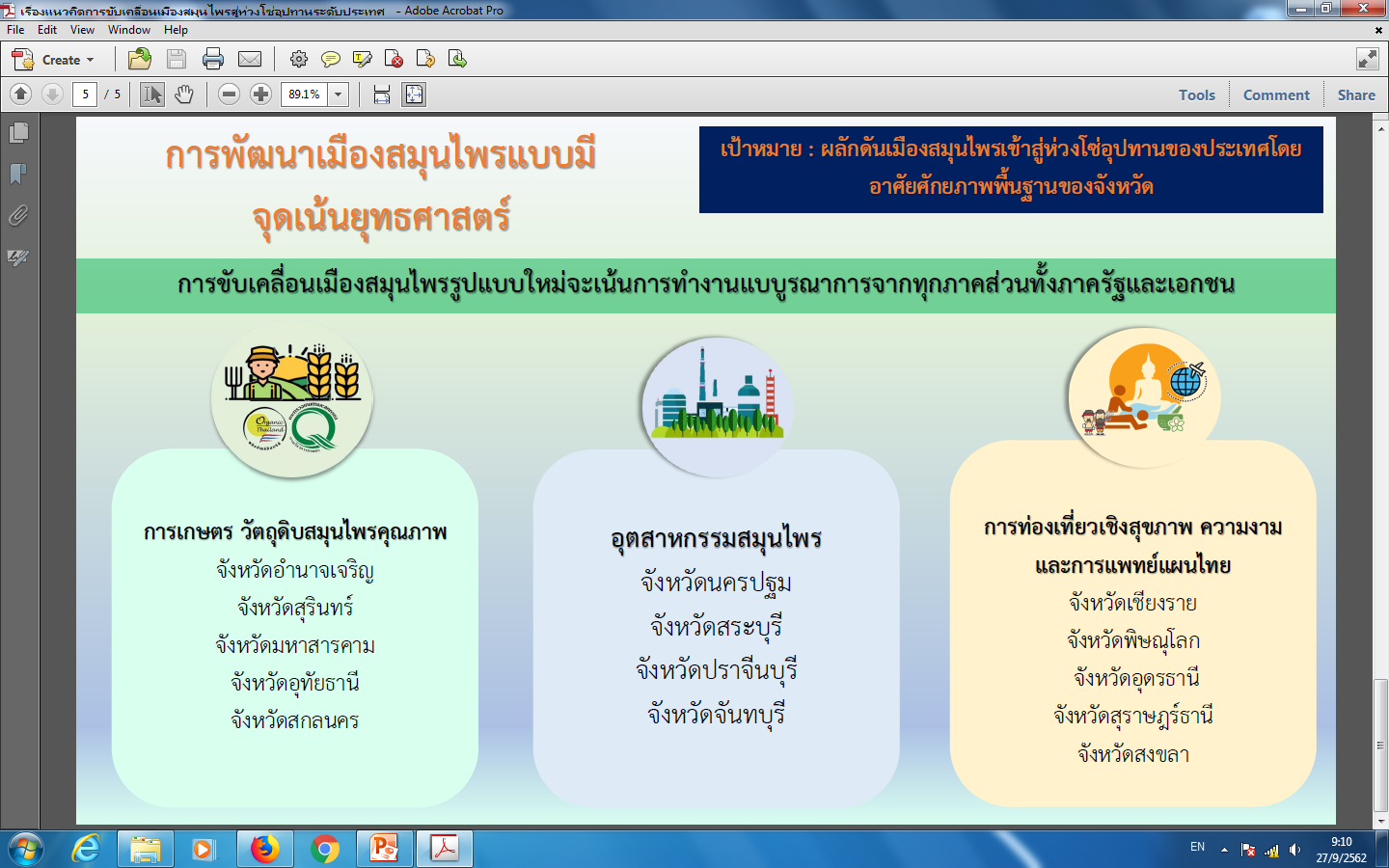 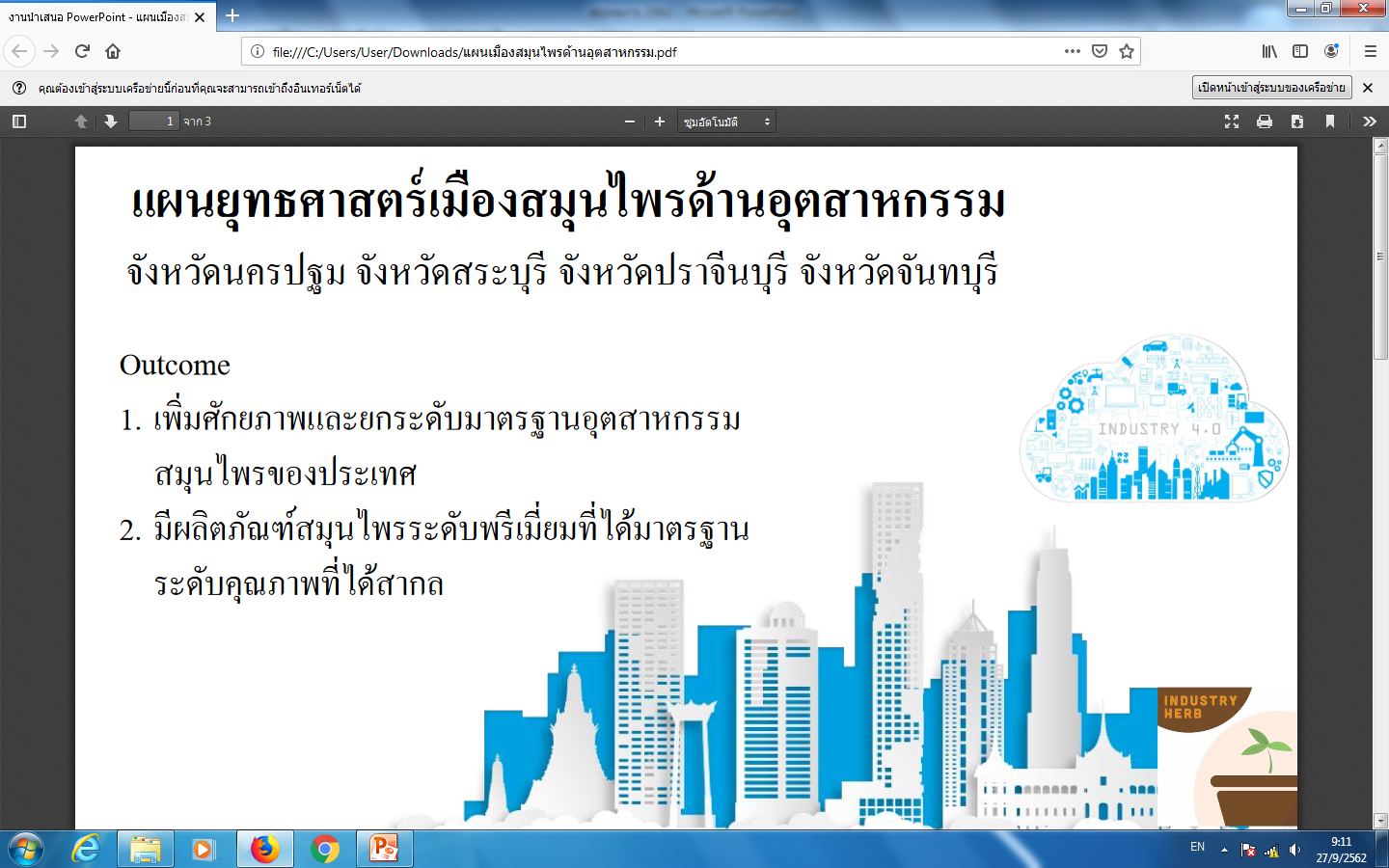 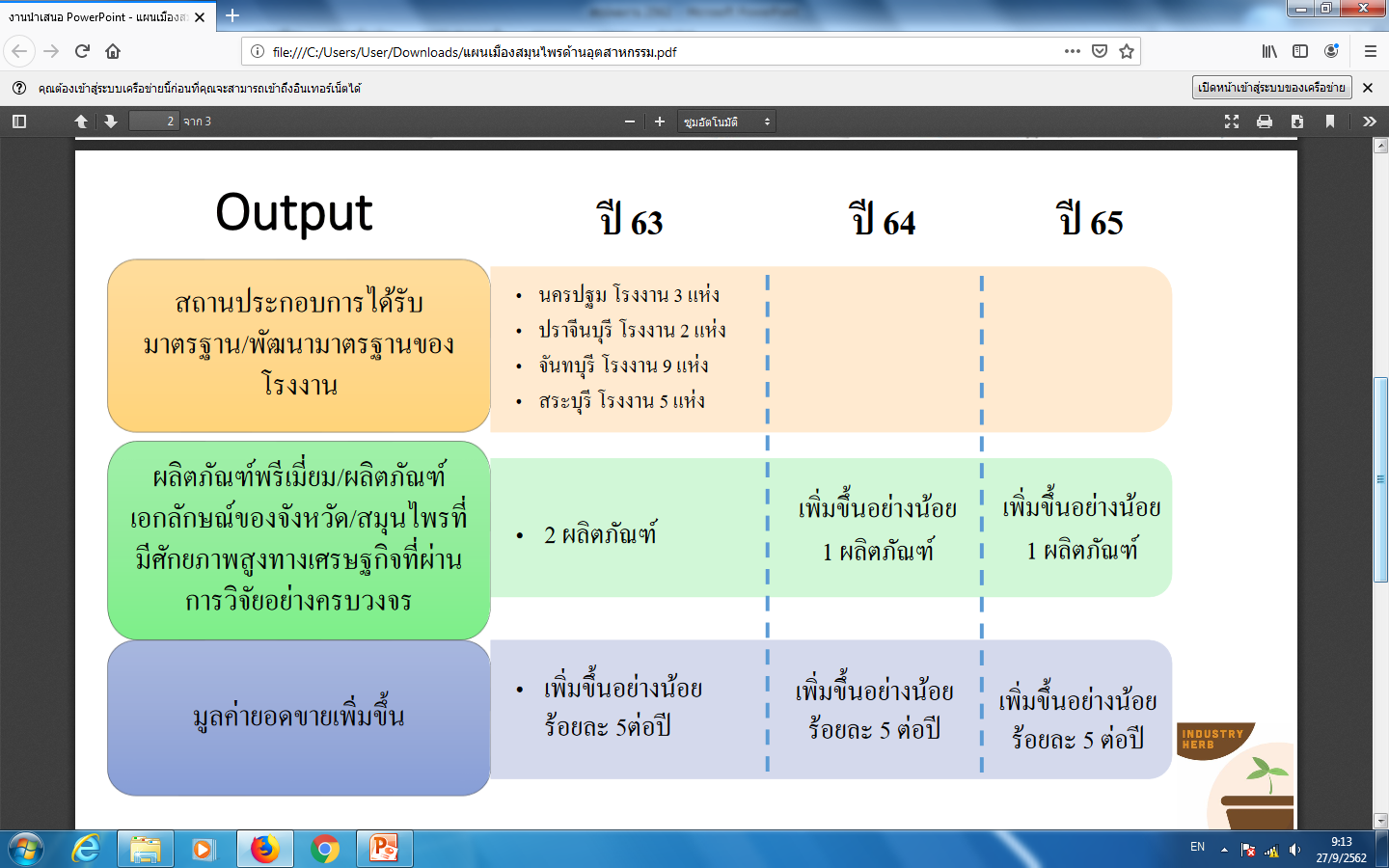 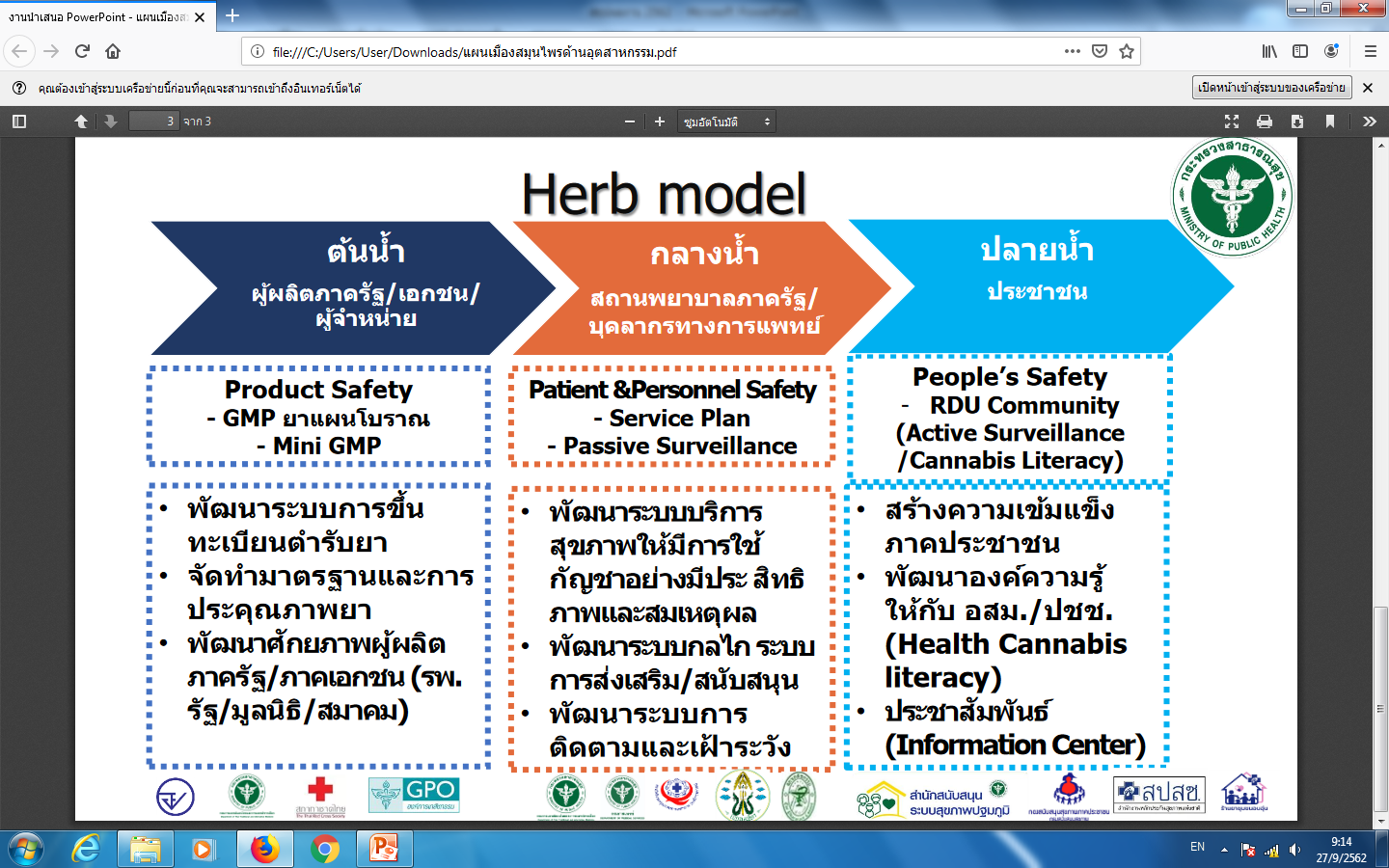 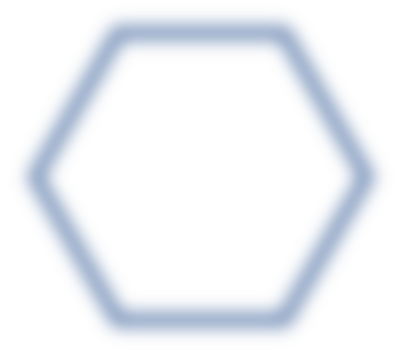 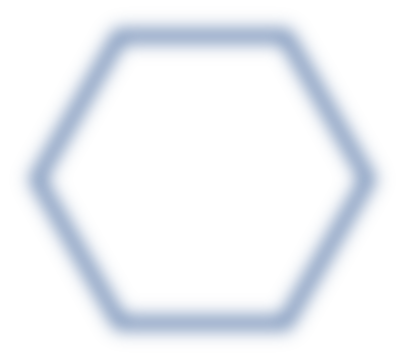 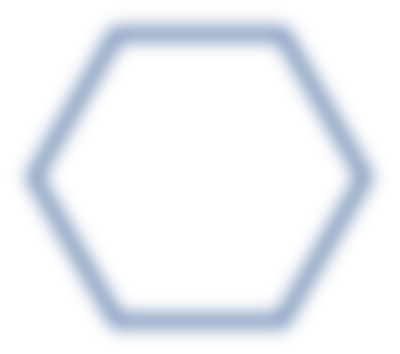 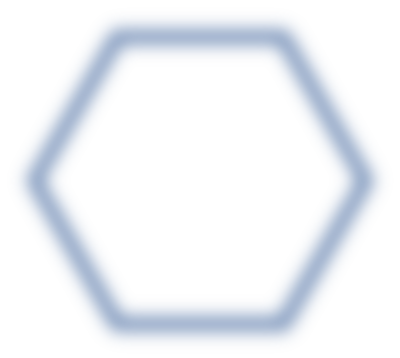 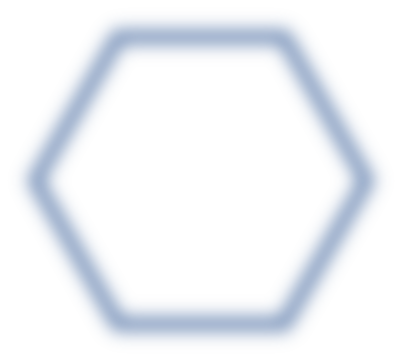 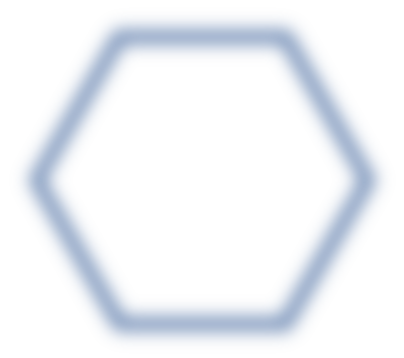 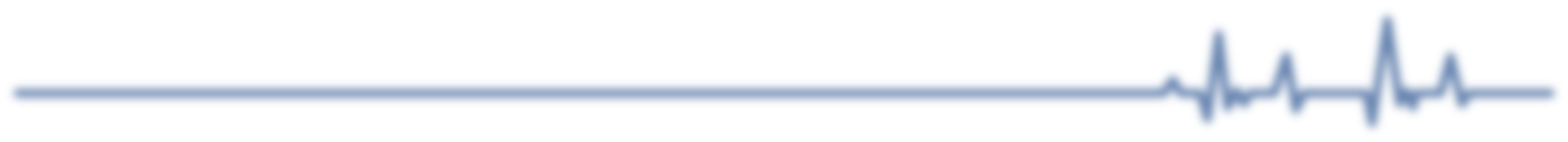 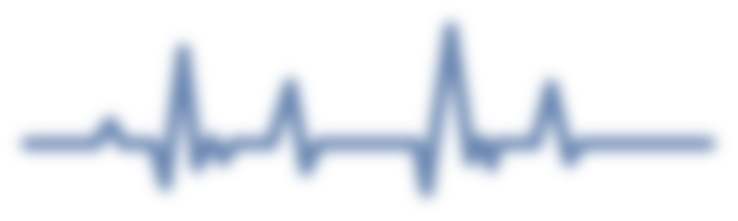 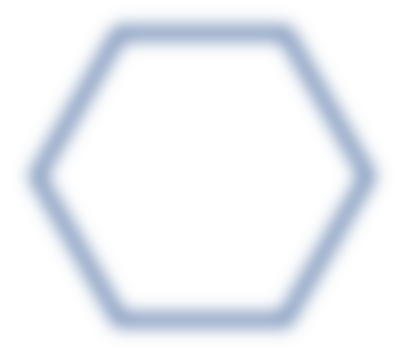 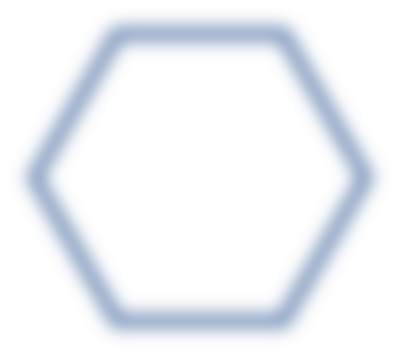 Thank You
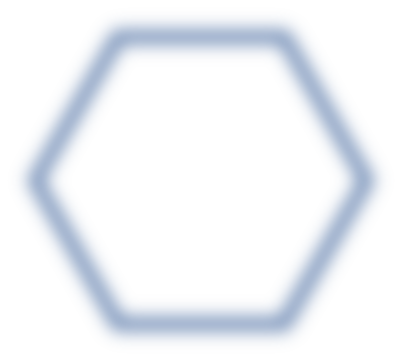